ACRONYMS         SYMBOLS
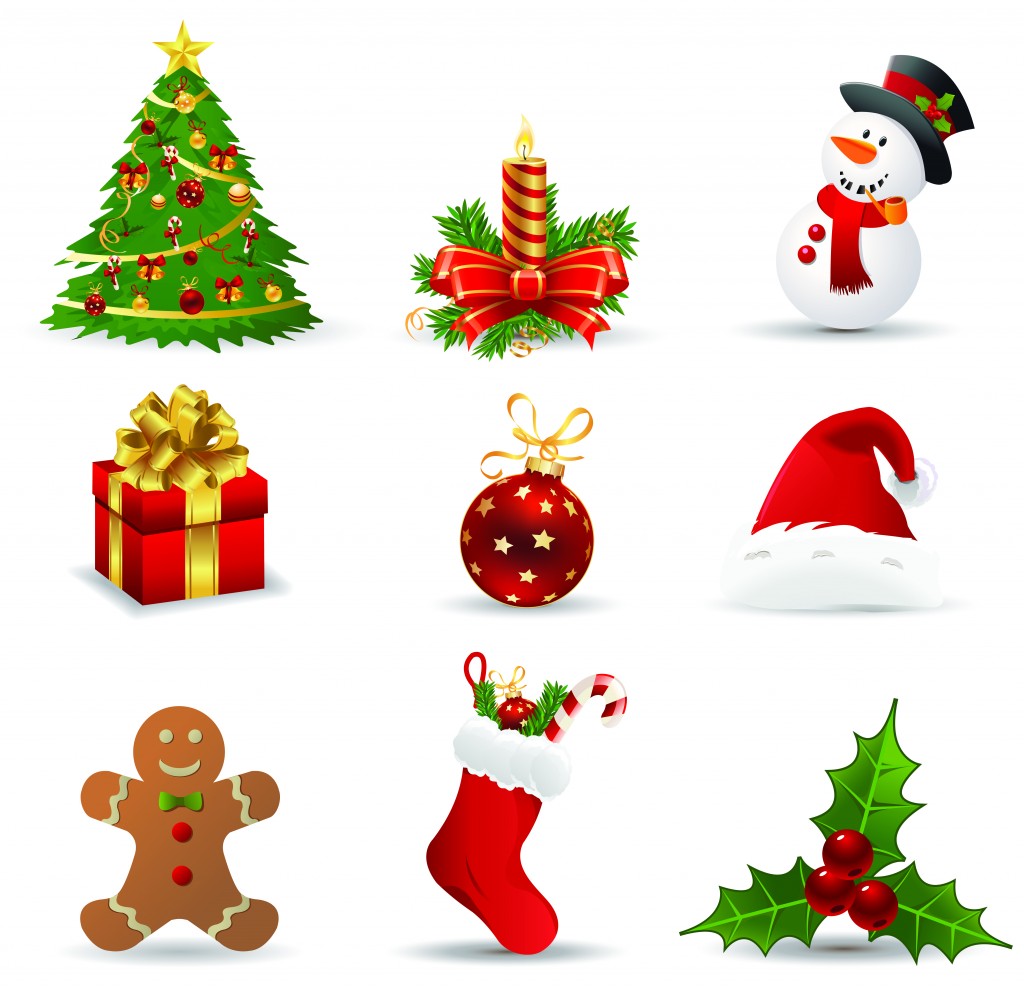 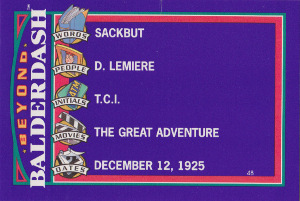 LGBT
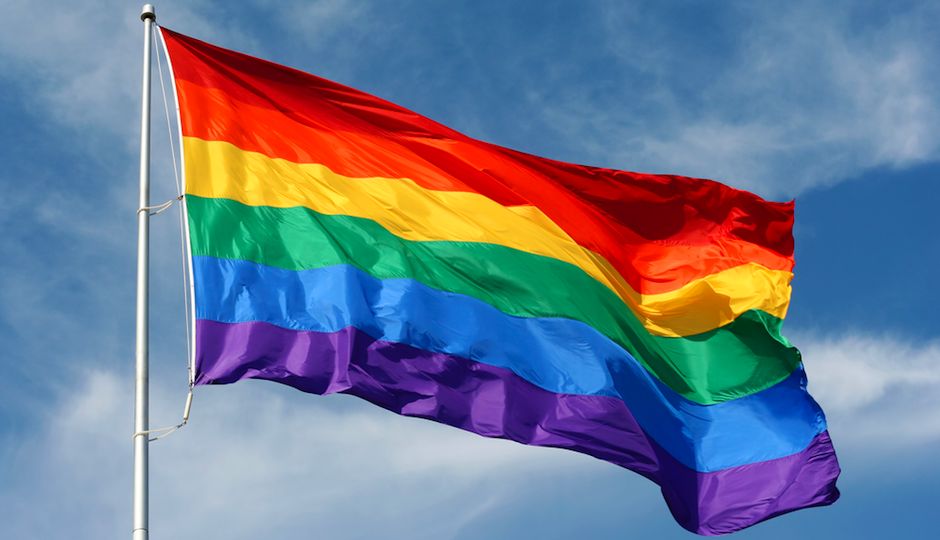 LGBT, GOD’S WORD, AND ME
2Timothy 1:13-14
LGBT, GOD’S WORD, AND ME
The AUTHORITY of God’s Word
The AUTHORITY of God’s Word
Authority = power to determine issues; control
Truth is objective (based in fact), not subjective
God’s Word is:  --breathed out by God (2Tim3:16)
	--superintended by the Holy Spirit  (2Pet.1:21)
	--truth  (John17:17)        --pure (Proverbs 30:5)
	--eternal  (1Peter 1:23)
**For the believer, God ALWAYS has the final word
LGBT, GOD’S WORD, AND ME
The AUTHORITY of God’s Word
The ANALYSIS of God’s Word
The ANALYSIS of God’s Word
Analysis = Interpretation
OT: Genesis 19:5; Leviticus 18:22 & 20:13
NT: Romans 1:18-32; 1Cor. 6:9-11; 1Tim.1:8-10
2Tim.2:15—rightly dividing the Word of truth
Big picture: Gen.1:27-31 & 2:18-25; Matt.19:4-6
**Properly analyzing God’s Word requires submission to the Author
LGBT, GOD’S WORD, AND ME
The AUTHORITY of God’s Word
The ANALYSIS of God’s Word
The APPLICATION of God’s Word
The APPLICATION of God’s Word
Love, not hate
Humility, not pride
Peace, not personal attacks
Godly wisdom, not worldly wisdom
Compassion, not harshness
Sacrifice, not self-centeredness
Fear, not fear
Good news, not bad blood
The APPLICATION of God’s Word
--Gospel, not bad blood…gospel offers:
	--purity from sin’s defilement
	--peace from inner turmoil
	--purpose of being more like Christ
	--power to say “no” to temptation
	--perseverance because of heaven
**A proper application should focus on Christ’s character being lived out through my life
LGBT, GOD’S WORD, AND ME
Authority—God’s Word properly respected
Analysis—God’s Word properly represented
Application—God’s Word properly reflected